Year 2– Addition and subtraction
Session 1 – Adding and subtracting tens.
Over then few weeks, we are going to be practising our addition and subtraction skills.
We are going to re-cap our Year 2 learning so that we are experts at it ready for Year 3!
Building patterns
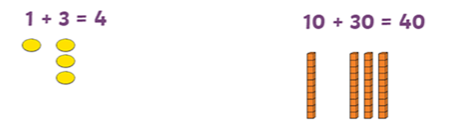 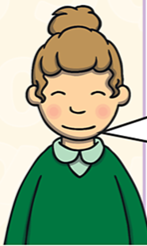 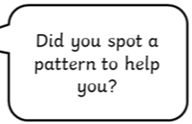 Let’s think about it like this…..
We know that

1 one  + 3 ones = 4 ones
So we know that

1 ten  + 3 tens = 4 tens
We write 4 tens like this…   4  0   = 40
4 tens       0 ones
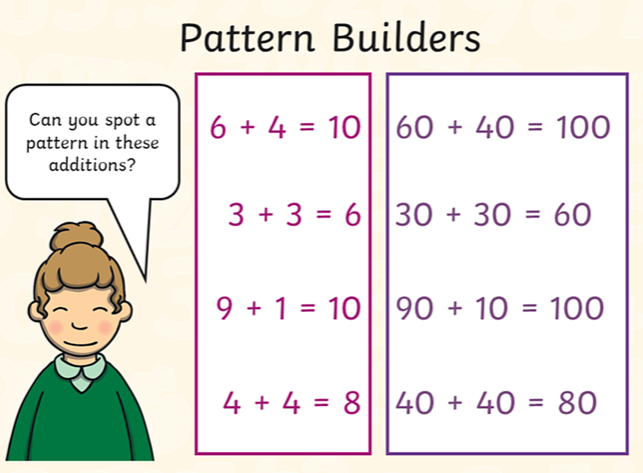 Can you use your number knowledge to complete the pattern for adding ten?
Building patterns
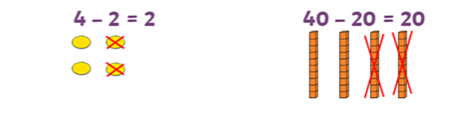 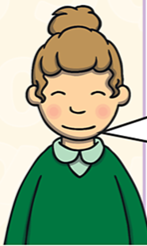 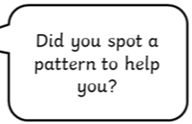 Let’s think about it like this…..
We know that

4 ones  - 2 ones = 2 ones
So we know that

4 tens  - 2 tens = 2 tens
We write 2 tens like this…   2  0   = 20
2 tens       0 ones
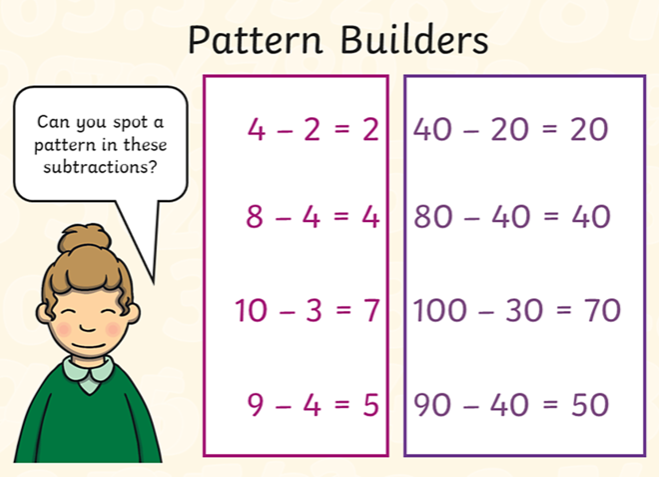 Can you use your number knowledge to complete the pattern for subtracting ten?
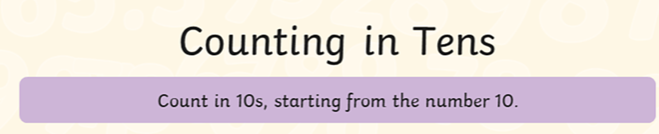 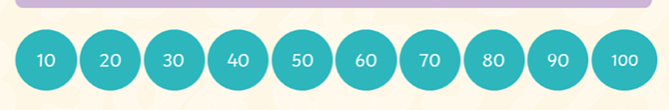 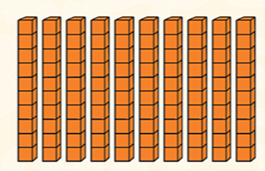 The ones digit is always zero and the tens digit changes by 1 each time. 

This is because we are adding tens.

Tens don’t have any ones!
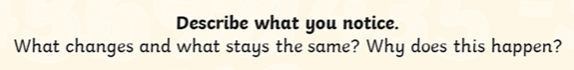 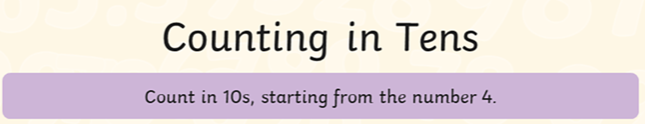 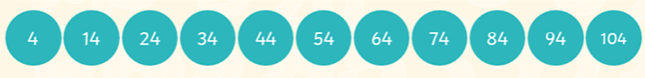 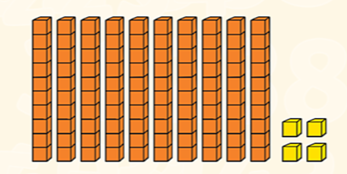 The ones digit stays 4 each time and the tens digit changes by 1 each time. 

This is because we are adding tens.

Tens don’t have any ones!
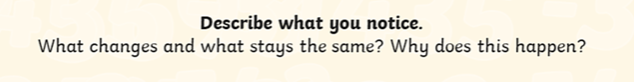 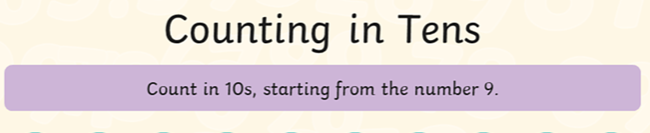 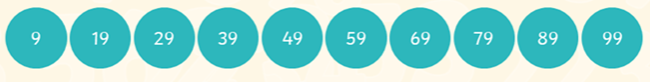 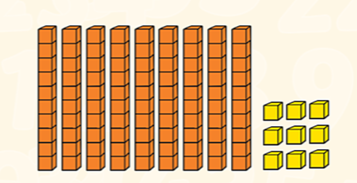 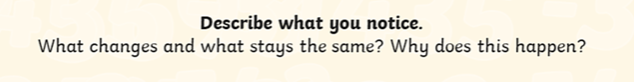 66
36 + 30 =
3 tens
I’m going to draw 3 circles to help me with my counting in tens
46
66
56
36
61
21 + 40 =
4 tens
I’m going to draw 4 circles to help me with my counting in tens
21
51
31
61
41